UNIDAD 2: ENFERMEDADES DEL ESOFAGO
Dra. Deborah Delgado Marquetti
INTRODUCCIÓN
1. Anatomía
Ubicación:
El esófago es un tubo muscular que conecta la faringe con el estómago, ubicado en la parte posterior del mediastino.
Longitud
Mide aproximadamente entre 25 y 30 centímetros en adultos.
División:
Se puede dividir en tres partes: cervical (superior), torácica (media) y abdominal (inferior).
INTRODUCCIÓN
2. Estructura
Capas:
El esófago tiene cuatro capas principales:
Mucosa: Revestida por un epitelio escamoso estratificado no queratinizado que protege contra la abrasión.
Submucosa: Contiene glándulas que secretan moco para facilitar el paso del alimento.
Muscular: Compuesta por músculo estriado en la parte superior y músculo liso en la parte inferior, lo que permite la peristalsis.
Adventicia: Capa externa de tejido conectivo que ancla el esófago a estructuras circundantes.
Introducción
4. Características Funcionales
Peristalsis:
3. Funciones
Transporte:
Su función principal es transportar alimentos desde la boca al estómago mediante contracciones musculares (peristalsis)

Esfínteres:
Esfínter esofágico superior: Controla la entrada de alimentos desde la faringe
Esfínter esofágico inferior: Previene el reflujo del contenido gástrico hacia el esófago.
DESARROLLO
5. Patologías Comunes
Reflujo gastroesofágico (ERGE)
Esofagitis
Estenosis esofágica ( Benignas y malignas)
Trastorno motor esofágico
Acalasia
Espasmo Esofágico
Sindrome de Nutcracker (esófago de tuerca)
REFLUJO GASTROESOFAGICO (ERGE)
La enfermedad por reflujo gastroesofágico (ERGE) es una afección crónica en la que el contenido del estómago, que incluye ácido gástrico, se devuelve al esófago. 
SINTOMAS PRINCIPALES:
Regurgitación: Sensación de que el contenido ácido regresa a la boca, lo que puede provocar un sabor amargo o ácido.
Dolor torácico: A veces se confunde con problemas cardíacos
SINTOMAS RESPIRATORIOS ASOCIADOS
Dificultad para tragar (disfagia): Puede ocurrir si el esófago se inflama o estrecha.
ESTENOSIS ESOFAGICA
Estenosis esofágicas benignas: Estas son generalmente causadas por factores como la inflamación crónica, el reflujo gastroesofágico, o la ingestión de sustancias cáusticas. También pueden ser el resultado de condiciones como la esofagitis o la formación de tejido cicatricial. Los síntomas pueden incluir dificultad para tragar, dolor al tragar y regurgitación de alimentos.
ESTENOSIS ESOFAGICAS MALIGNAS
Estenosis esofágicas malignas: Estas son causadas por tumores cancerosos que crecen en o alrededor del esófago, lo que provoca un estrechamiento. Los síntomas son similares a los de las estenosis benignas, pero pueden incluir pérdida de peso involuntaria y dolor más intenso. Es importante realizar un diagnóstico adecuado, ya que el tratamiento puede variar significativamente entre las estenosis benignas y malignas.
ESOFAGITIS
Esofagitis por reflujo
Esofagitis Eosinofílica
Esofagitis linfocítica
Esofagitis por medicamentos o  sustancias            ( ácidos o álcalis)
Esofagitis infecciosas
TRASTORNO MOTOR ESOFAGICO
Acalasia 
Espasmo esofágico difuso idiopático (EDEI)
Peristalsis esofágica sintomática o esófago en cascanueces (PES)  
Esfínter esofágico inferior hipertónico. 
Trastorno Motor esofágico del adulto mayor
OTRAS PATOLOGIAS ESOFAGICAS
Divertículos de zenker o meckel
Fistulas 
Perforaciones
Cuerpos Extraños
Síndrome de Mallory Weiss
Hernias de Hiato (Con sus 4 Subtipos)
ENFERMEDADES SISTEMICAS CON REPERCUSION ESOFAGICA
Esclerodermia
Polimiositis-dermatomiositis
Diabetes Mellitus
Amiloidosis
Enfermedades por deposito y neurologicas
ENFERMEDADES SISTEMICAS CON REPERCUSION ESOFAGICA
Esclerodermia
Polimiositis-dermatomiositis
Diabetes Mellitus
Amiloidosis
Enfermedades por deposito y neurologicas
CONCLUSIONES
El esófago en un órgano noble que su función principal es transporte y peristalsis, se afecta con el habito de fumas, café comidas irritantes, chocolate, menta y bebidas alcohólicas , a pesar de esto posee mecanismos de defensa como el peristaltismo ,el ángulo de His y el esfínter esofágico inferior.
ANATOMIA Y LIMITES ANATOMICOS DEL ESOFAGO
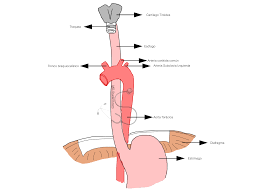